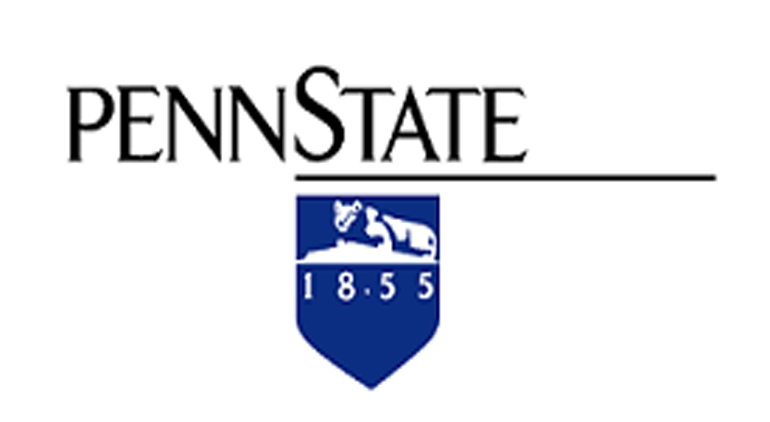 Introduction
Project Background
Analysis # 1: Terra Cotta Rain Screen Redesign
Analysis # 2: GPS Material Tracking System – Structural Steel
Analysis # 3: Removal of Habitable Green Roof Design
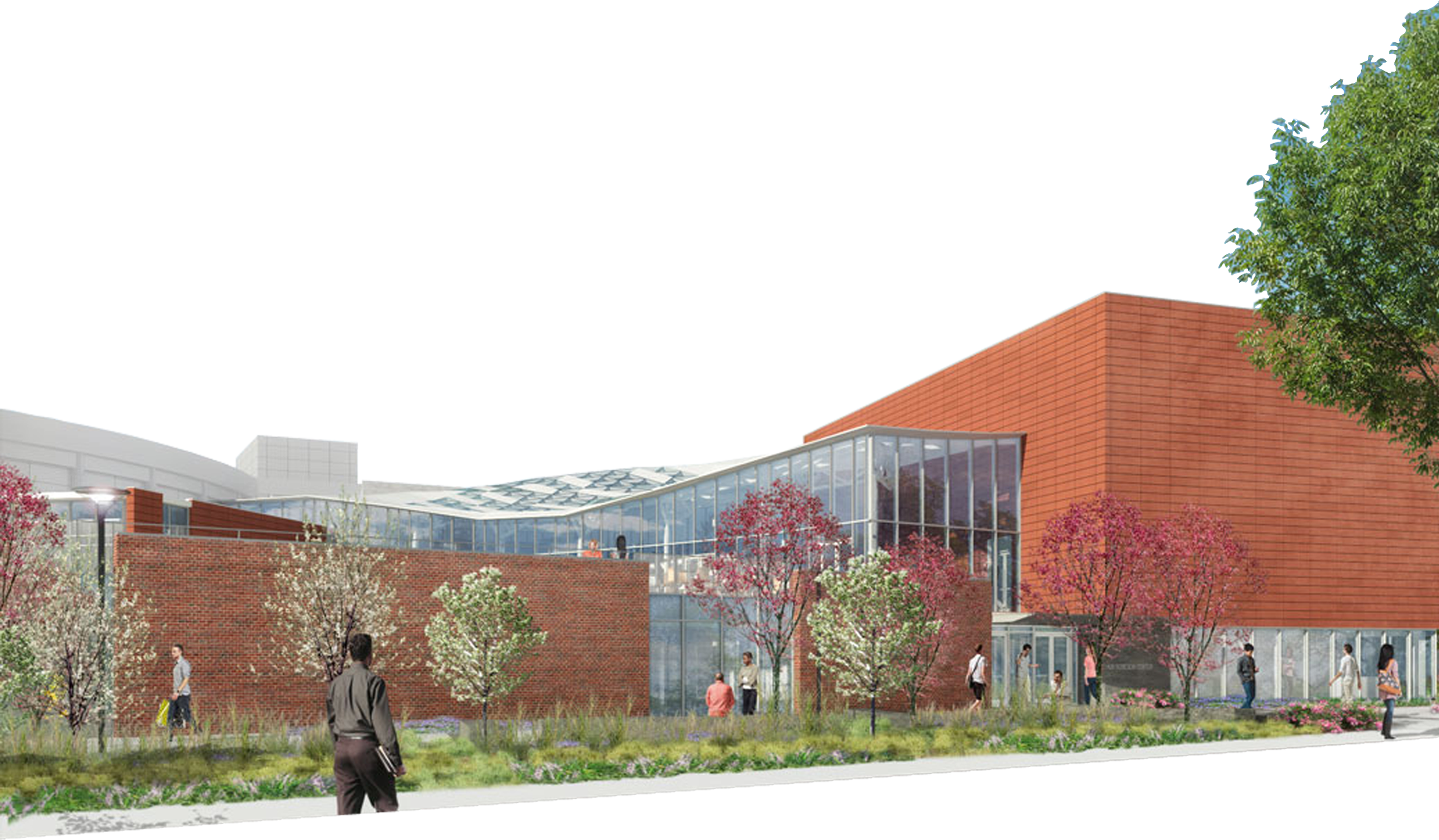 HUB RENOVATIONS & ADDITION
Conclusion & Recommendations
UNIVERSITY PARK, PA
Acknowledgements
The Pennsylvania State University Architectural Engineering Senior Capstone Project
Robert Justin Barlow   |   Construction Management Option
Advisor: Dr. Robert M. Leicht
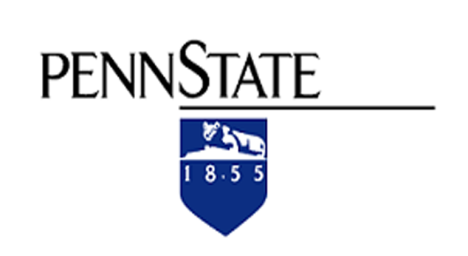 Introduction
Project Background
Analysis # 1: Terra Cotta Rain Screen Redesign
Analysis # 2: GPS Material Tracking System – Structural Steel
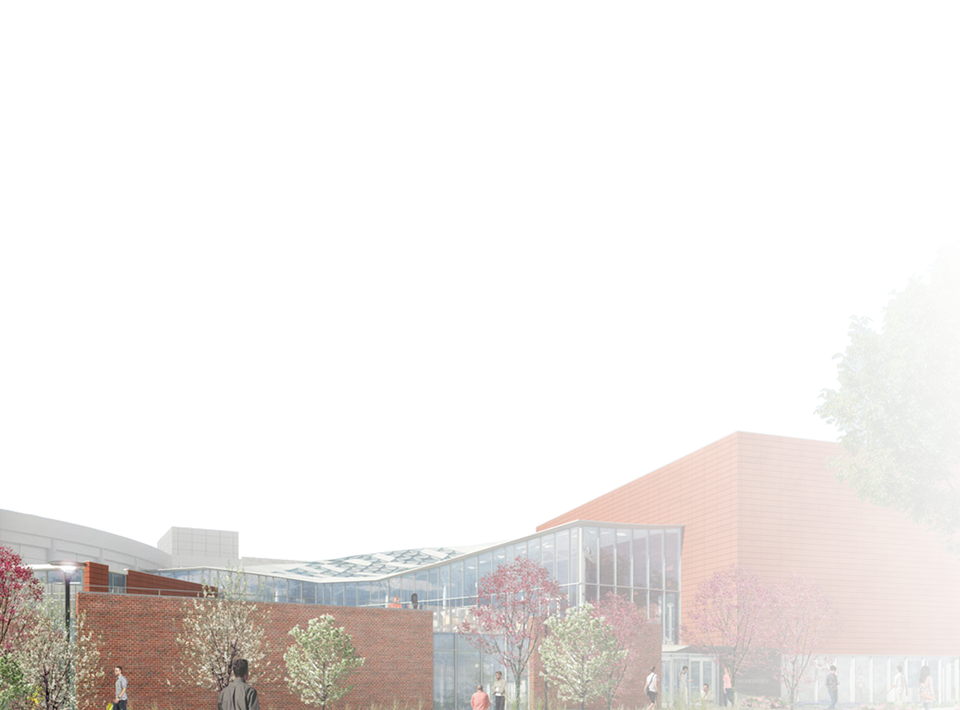 Analysis # 3: Removal of Habitable Green Roof Design
Analysis #3: Green Roof
Habitable Green Roof
Alternative Design
Carbon Footprint
Schedule & Cost
Analysis #2: GPS Tracking
Just-In-Time
RFID Tracking System
Schedule & Cost
Analysis #1: Terra Cotta
Overview of System
Schedule & Cost
Mechanical Breadth
Structural Breadth
Project Background
Overview
Location
Project Features
Conclusion & Recommendations
Acknowledgements
Robert Justin Barlow |  AE Senior Thesis  |  Construction Management Option
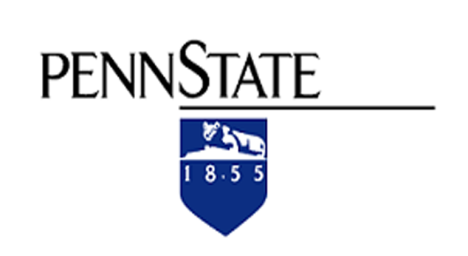 Introduction
Overview
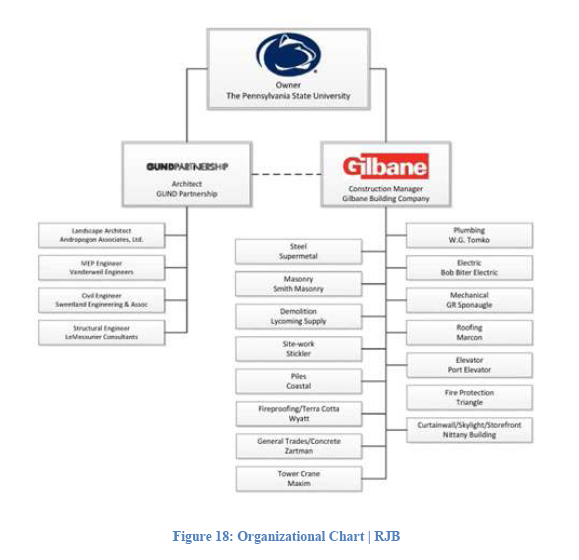 Project Background
Building Function: Student Union Center

  Overall Project Cost: $44.6 Million

  Size: 40,000 GSF Renovation
           64,000 GSF New Construction

  Schedule:  	Start | May 2013
		End  | March 2015

  Project Delivery Method: CM at Risk
Overview
Location
Project Features
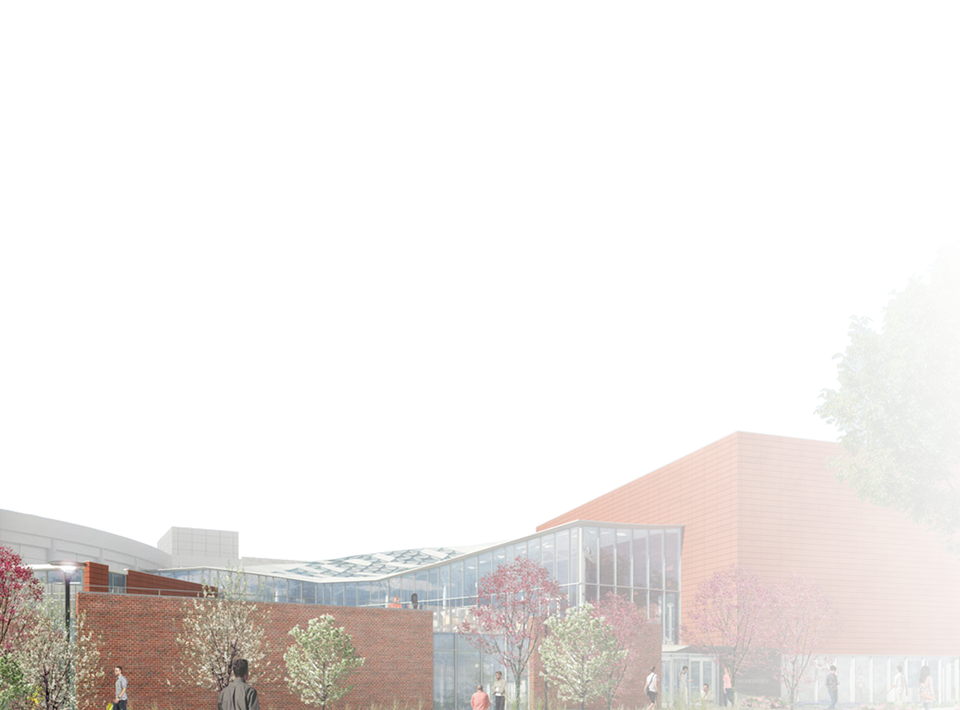 Analysis # 1: Terra Cotta Rain Screen Redesign
Analysis # 2: GPS Material Tracking System – Structural Steel
Analysis # 3: Removal of Habitable Green Roof Design
Conclusion & Recommendations
Acknowledgements
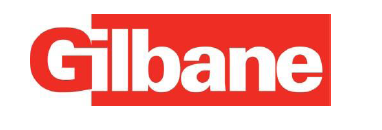 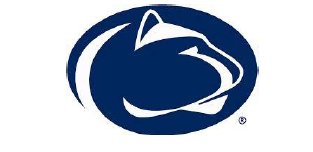 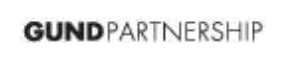 Robert Justin Barlow |  AE Senior Thesis  |  Construction Management Option
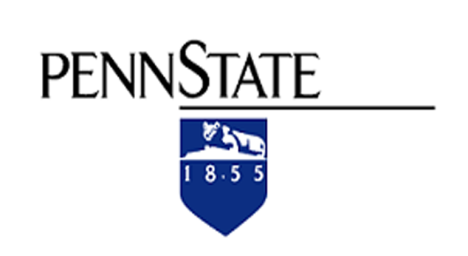 Introduction
Project Features
Location
Project Background
Overview
Location: University Park, PA

  Center of Campus on East Pollock Road
Renovated Bookstore & Food Court

  THON Merchandise Store

  New Seating & Lounge Space
        Enclosed w/ Aluminum Curtain Wall

  Terra Cotta Rain Screen System

  1st Habitable Green Roof on Campus
Location
Project Features
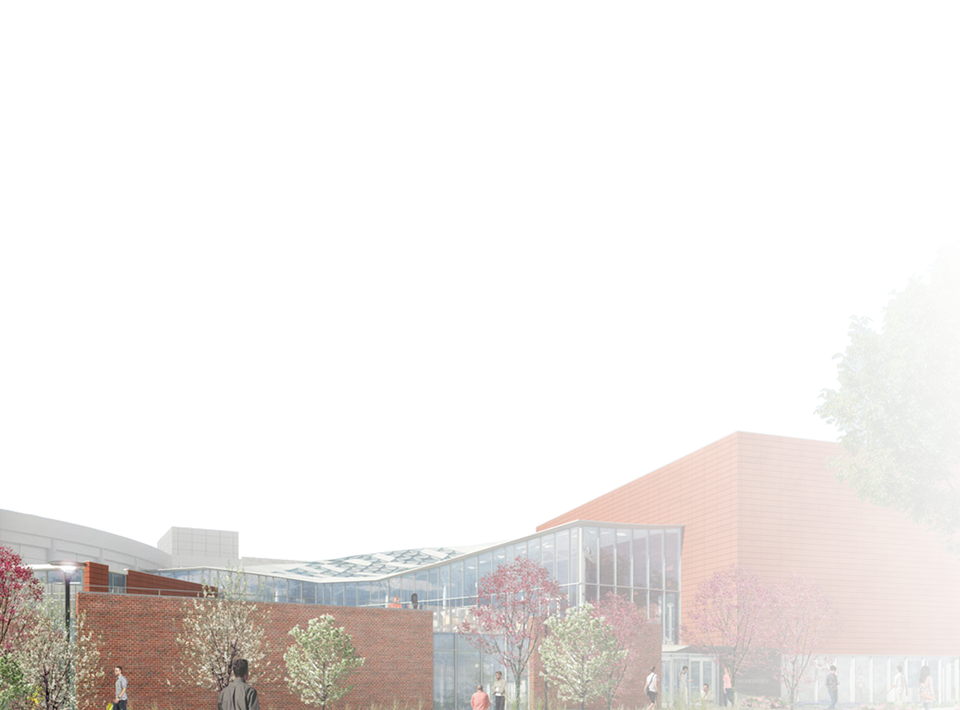 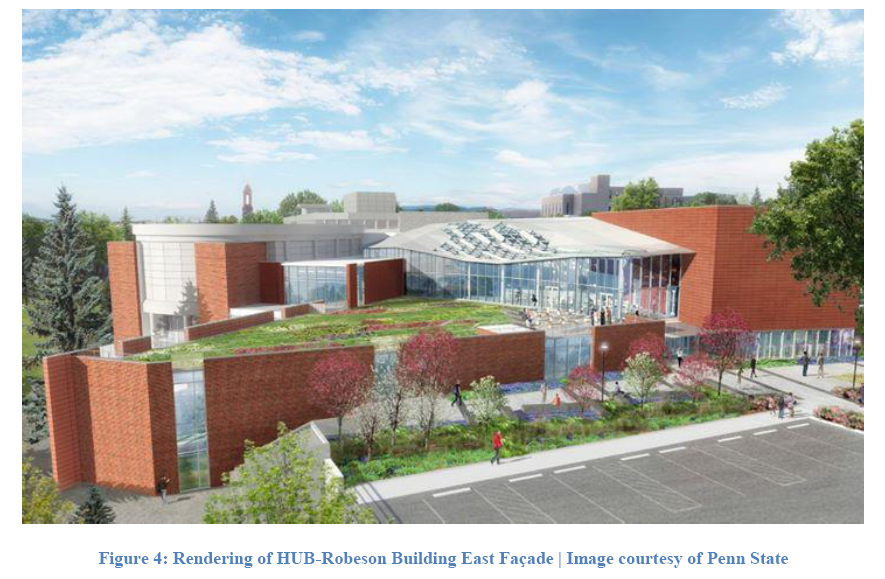 Analysis # 1: Terra Cotta Rain Screen Redesign
Analysis # 2: GPS Material Tracking System – Structural Steel
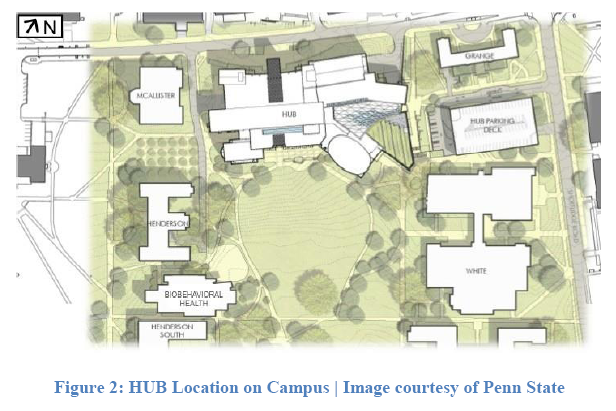 Analysis # 3: Removal of Habitable Green Roof Design
Conclusion & Recommendations
Acknowledgements
Robert Justin Barlow |  AE Senior Thesis  |  Construction Management Option
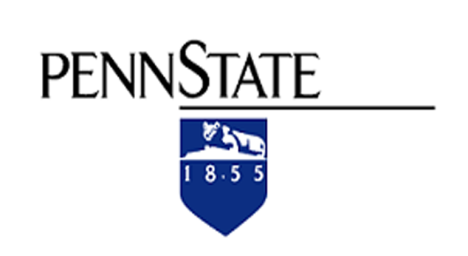 Introduction
Overview
Project Background
Analysis # 1: Terra Cotta Rain Screen Redesign
Analysis #1: Terra Cotta Rain Screen Redesign
Façade Study: Nearly 51% of the exterior façade is Terra Cotta

  Terra Cotta: Installation Issues

  Focus: Exterior Bookstore Façade
Overview of System
Schedule & Cost
Mechanical Breadth
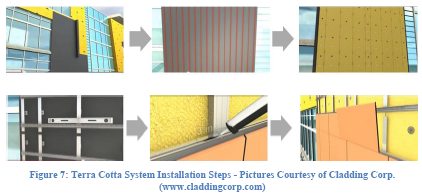 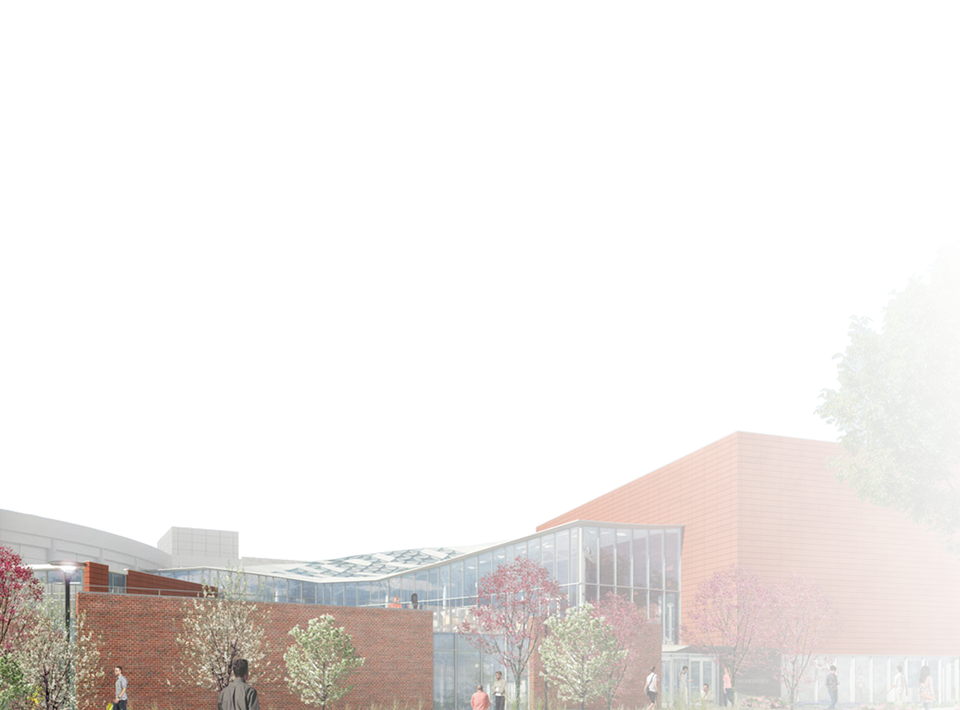 Structural Breadth
Analysis # 2: GPS Material Tracking System – Structural Steel
Analysis # 3: Removal of Habitable Green Roof Design
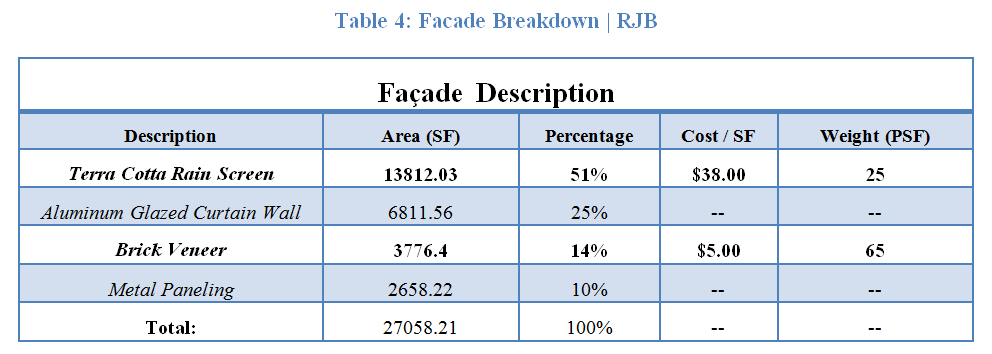 Conclusion & Recommendations
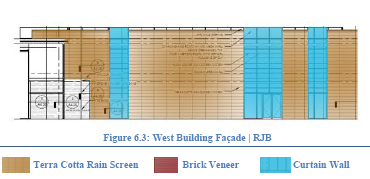 Acknowledgements
Robert Justin Barlow |  AE Senior Thesis  |  Construction Management Option
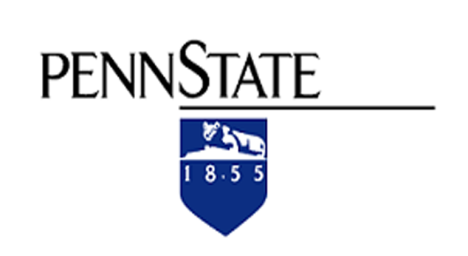 Introduction
Schedule & Cost Evaluation
Project Background
Schedule:  6 Day Savings

  Cost:  $64,142.18 Savings

  Material Cost:  $455,797.00 Savings (Entire Building Façade)
Analysis # 1: Terra Cotta Rain Screen Redesign
Analysis #1: Terra Cotta Rain Screen Redesign
Overview of System
Schedule & Cost
Overview
51% Terra Cotta Façade
Switch TC to Brick Veneer
Focus: Bookstore Exterior
Mechanical Breadth
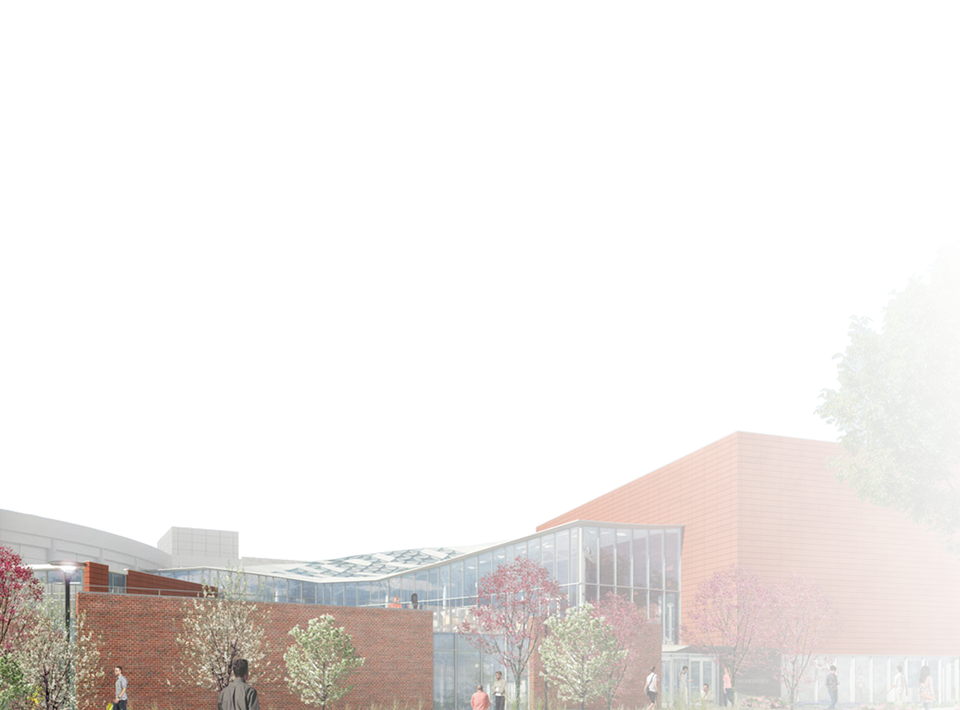 Structural Breadth
Analysis # 2: GPS Material Tracking System – Structural Steel
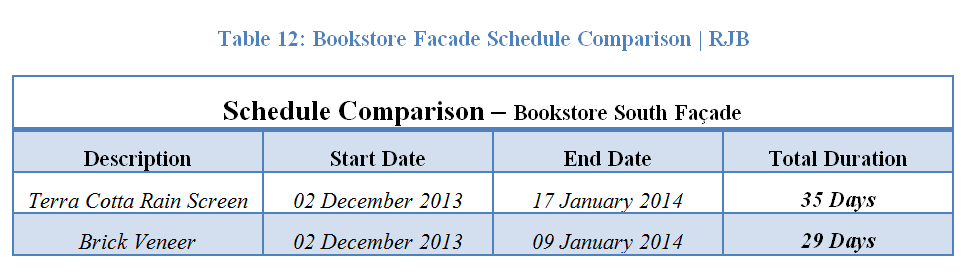 Analysis # 3: Removal of Habitable Green Roof Design
Conclusion & Recommendations
Acknowledgements
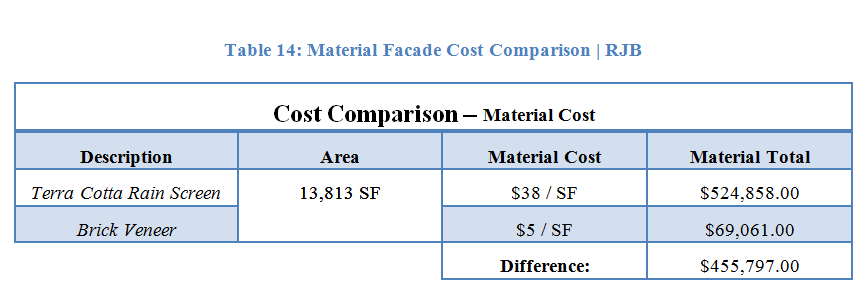 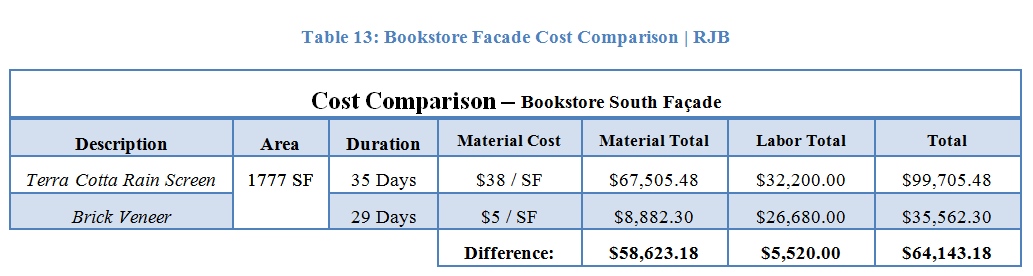 Robert Justin Barlow |  AE Senior Thesis  |  Construction Management Option
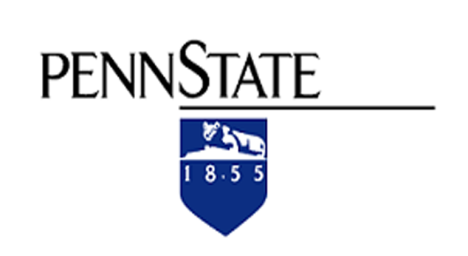 Introduction
Mechanical Breadth
Project Background
Analysis # 1: Terra Cotta Rain Screen Redesign
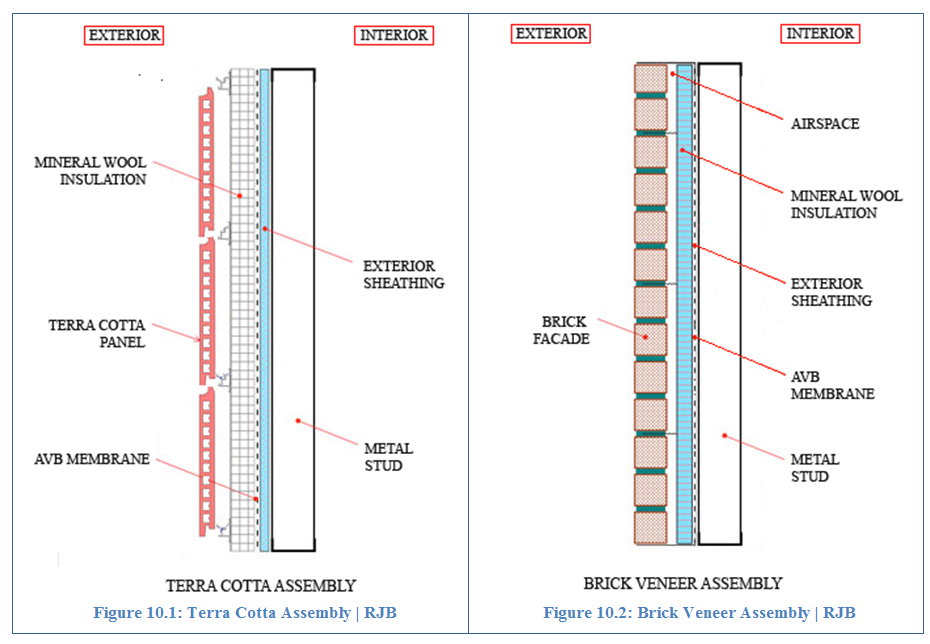 Analysis #1: Terra Cotta Rain Screen Redesign
R-Values:  HAM Toolbox
	Terra Cotta: 10.32
	Brick Veneer: 11.40



  Simple Energy Model :  DesignBuilder
	Terra Cotta:  42948 kBTU 
	Brick Veneer:  42708 kBTU
  	Heat Loss Comparison: Brick Veneer 1% more efficient
Overview of System
Schedule & Cost
Overview
51% Terra Cotta Façade
Switch TC to Brick Veneer
Focus: Bookstore Exterior
Schedule & Cost
6 Day Savings
$64,142.18 Savings
$455,797.00 Savings
Mechanical Breadth
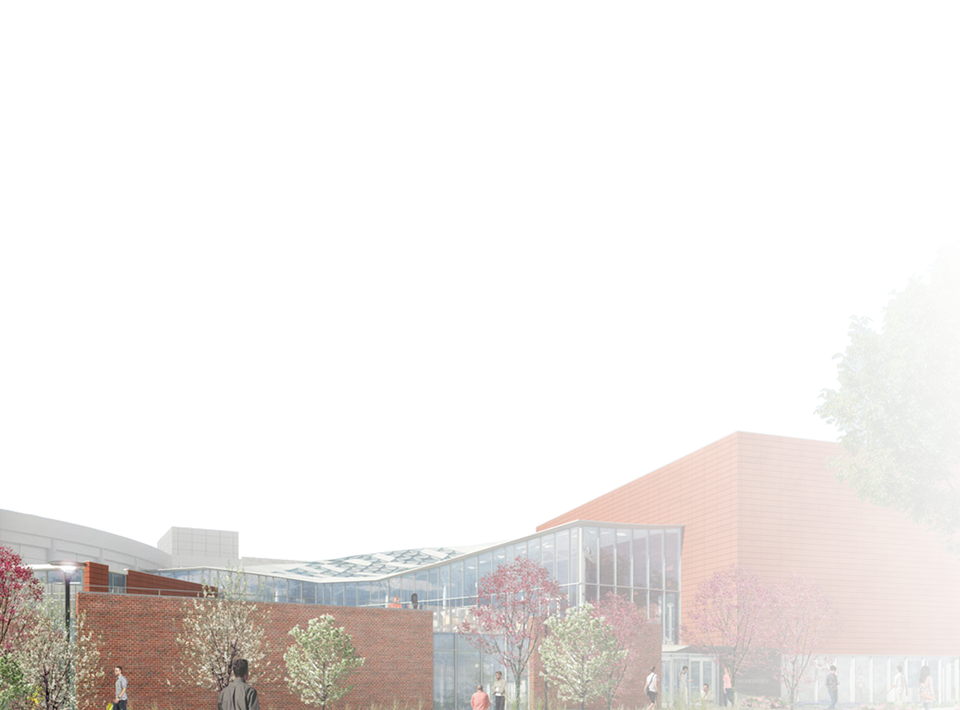 Structural Breadth
Analysis # 2: GPS Material Tracking System – Structural Steel
Analysis # 3: Removal of Habitable Green Roof Design
Conclusion & Recommendations
Acknowledgements
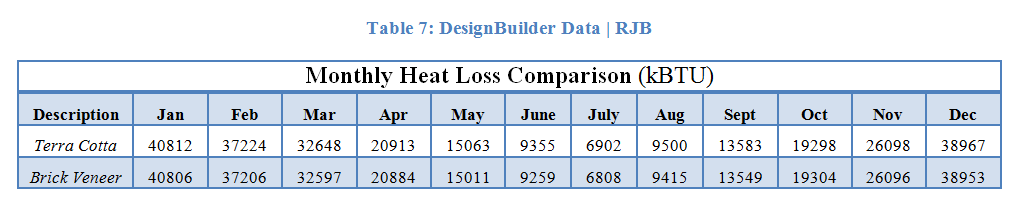 Robert Justin Barlow |  AE Senior Thesis  |  Construction Management Option
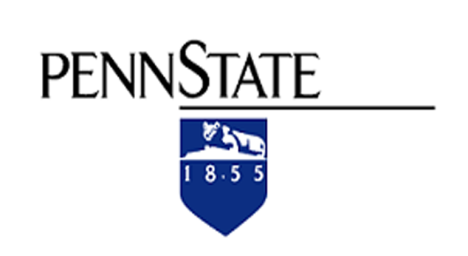 Introduction
Structural Breadth
Project Background
Analysis # 1: Terra Cotta Rain Screen Redesign
Analysis #1: Terra Cotta Rain Screen Redesign
Beam Location: W21x83 2nd Floor   


  WebStructural Analytic Software:
	Bending
	Shear
	Deflection
Overview of System
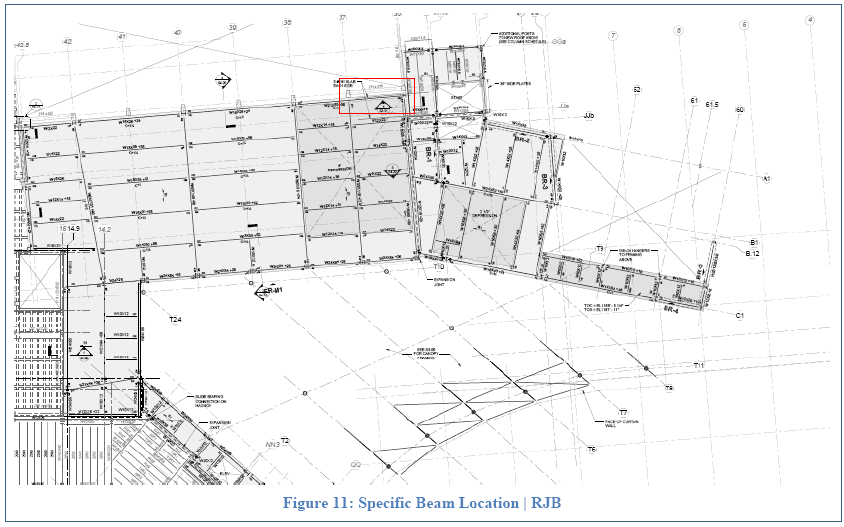 Schedule & Cost
Overview
51% Terra Cotta Façade
Switch TC to Brick Veneer
Focus: Bookstore Exterior
Schedule & Cost
6 Day Savings
$64,142.18 Savings
$455,797.00 Savings
Mechanical Breadth
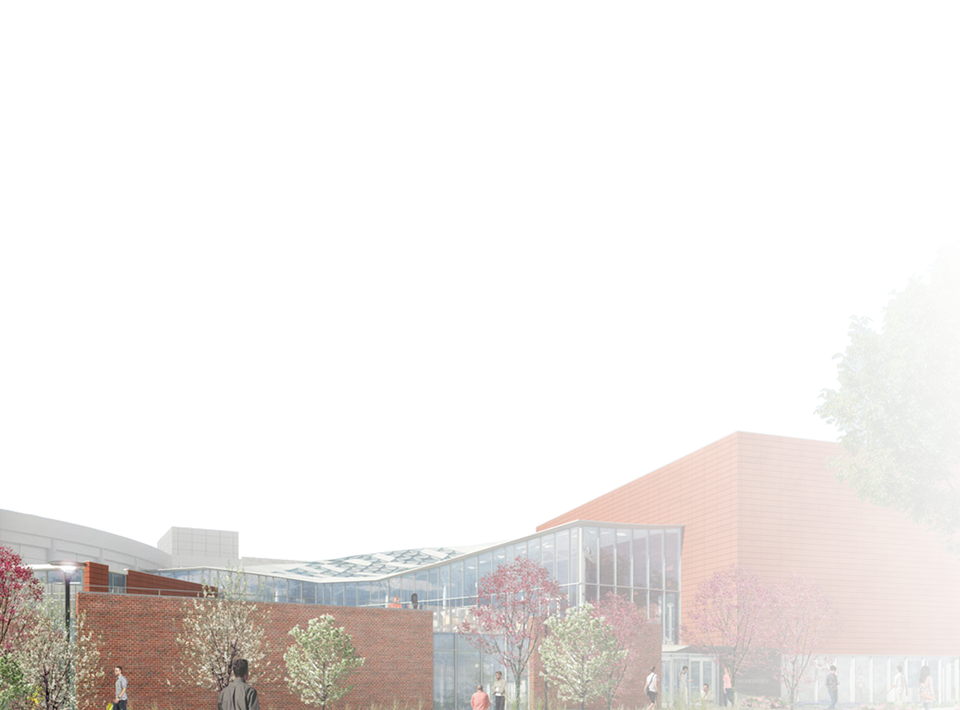 Structural Breadth
Analysis # 2: GPS Material Tracking System – Structural Steel
Analysis # 3: Removal of Habitable Green Roof Design
Mechanical Breadth
Similar:
R-Values
Thermal Properties
Conclusion & Recommendations
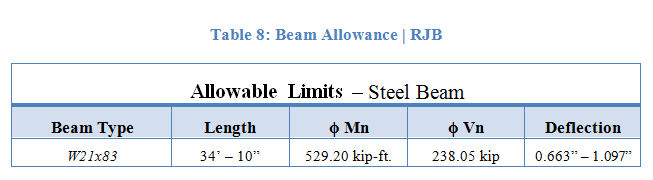 Acknowledgements
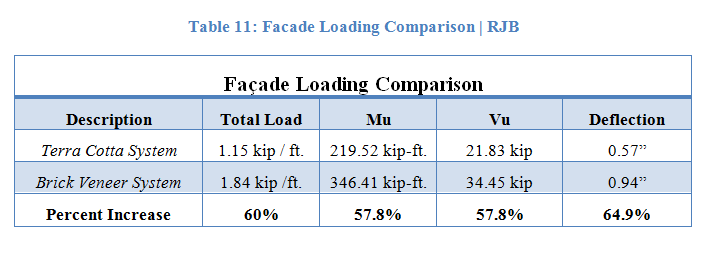 Robert Justin Barlow |  AE Senior Thesis  |  Construction Management Option
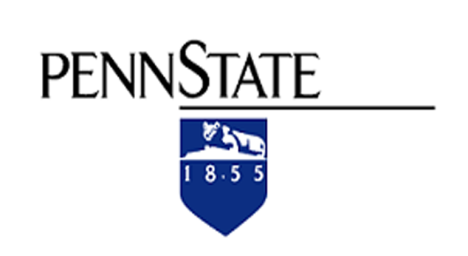 Introduction
Just-In-Time Delivery
Project Background
Analysis # 1: Terra Cotta Rain Screen Redesign
Analysis #2: GPS Material Tracking System
Erection Problems:
	Site Congestion
	Crane Issues
	Just-In-Time Delivery
	Weather

  Tracking System Needs:
	RFID Tags
	Durable
	Battery Life
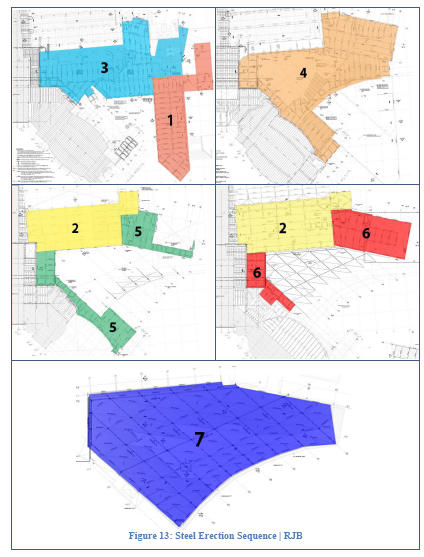 Analysis # 2: GPS Material Tracking System – Structural Steel
Just – In – Time Delivery
RFID Tracking System
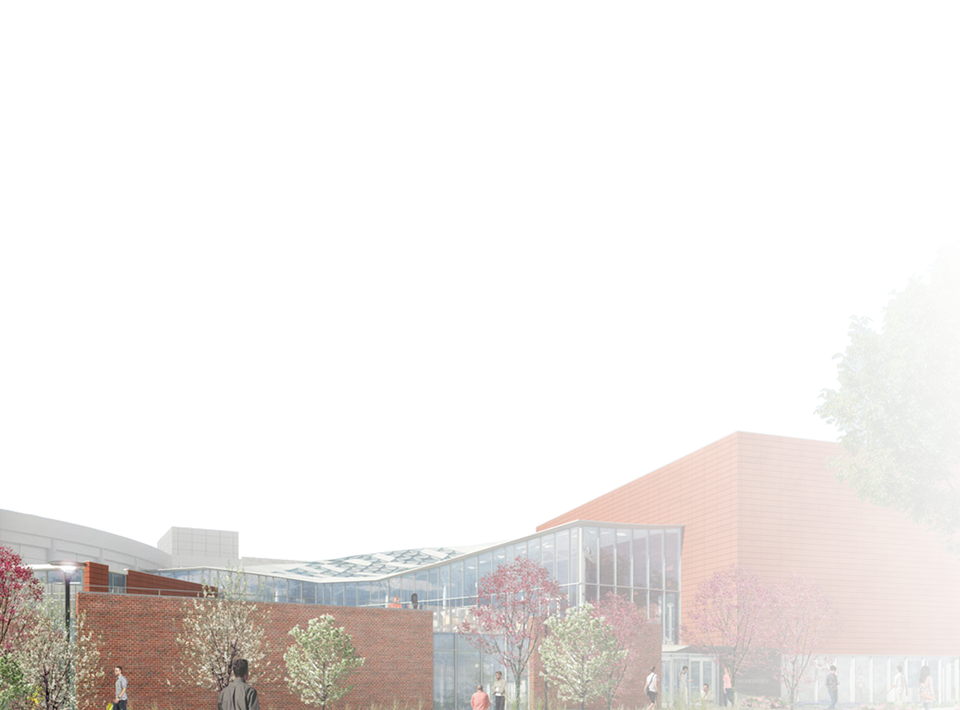 Schedule & Cost
Analysis # 3: Removal of Habitable Green Roof Design
Conclusion & Recommendations
Acknowledgements
Robert Justin Barlow |  AE Senior Thesis  |  Construction Management Option
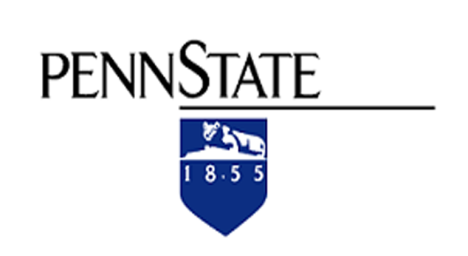 Introduction
RFID Tracking System
Project Background
Analysis # 1: Terra Cotta Rain Screen Redesign
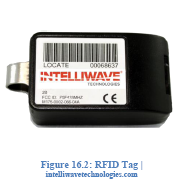 Analysis #2: GPS Material Tracking System
Intelliwave Technologies:
	Track: Material, Equipment, Personnel
	Durable Design
	Designed to Military Specs
	

  SiteSense Material Tracking:
	Web-Based Software
	7 Year Battery Life
	Real Time Location
Analysis # 2: GPS Material Tracking System – Structural Steel
Just – In – Time Delivery
Just-In-Time Delivery
Needs to:
Solve Erection Issues
Durable RFID Tracking
RFID Tracking System
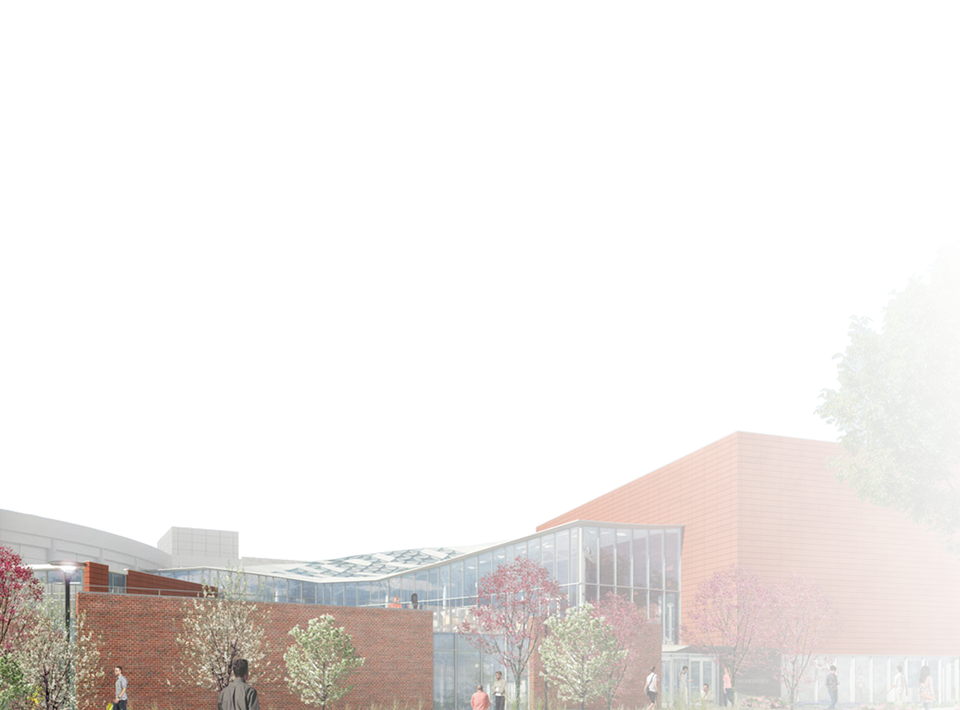 Schedule & Cost
Analysis # 3: Removal of Habitable Green Roof Design
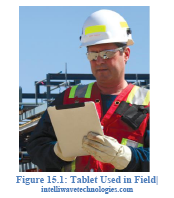 Conclusion & Recommendations
Acknowledgements
Robert Justin Barlow |  AE Senior Thesis  |  Construction Management Option
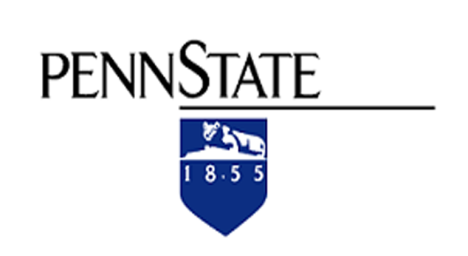 Introduction
Schedule & Cost Evaluation
Project Background
Analysis # 1: Terra Cotta Rain Screen Redesign
Analysis #2: GPS Material Tracking System
Schedule Benefits:

	Keep Erection on Track
	Quality Control
	Minimize Project Delays

  Cost:
	215 GPS Units
	$88,150.00 Additional Cost
Analysis # 2: GPS Material Tracking System – Structural Steel
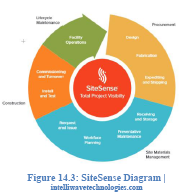 Just – In – Time Delivery
Just-In-Time Delivery
Needs to:
Solve Erection Issues
Durable RFID Tracking
RFID Tracking System
Intelliwave Technologies
SiteSense Tracking
RFID Tracking System
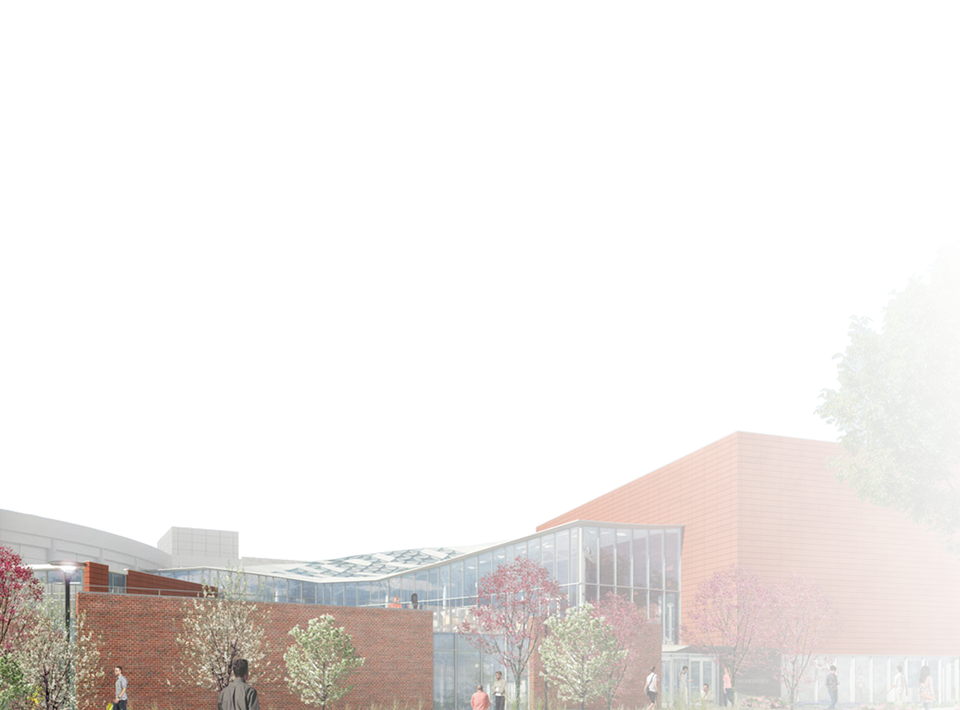 Schedule & Cost
Analysis # 3: Removal of Habitable Green Roof Design
Conclusion & Recommendations
Acknowledgements
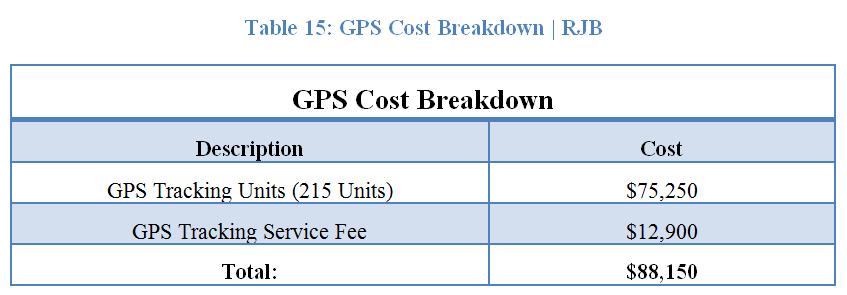 Robert Justin Barlow |  AE Senior Thesis  |  Construction Management Option
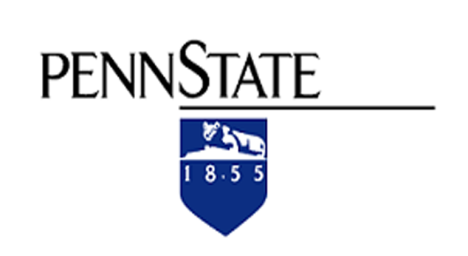 Introduction
Habitable Green Roof
Project Background
Analysis # 1: Terra Cotta Rain Screen Redesign
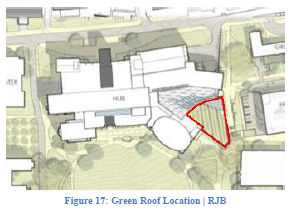 Analysis #3 Removal of Habitable Green Roof Design
Current Design:

	Extensive Green Roof Assembly
	Ultimate Green Roof Assembly 
	
	17 Percent Habitable Design
Analysis # 2: GPS Material Tracking System – Structural Steel
Analysis # 3: Removal of Habitable Green Roof Design
Habitable Green Roof
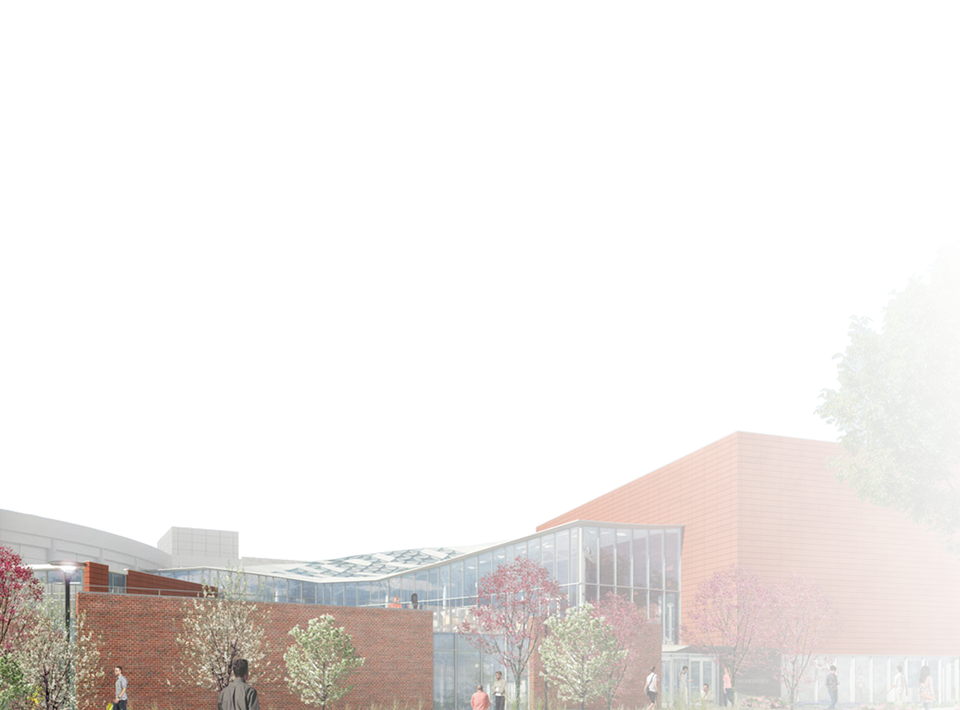 Alternative Design
Carbon Footprint
Schedule & Cost
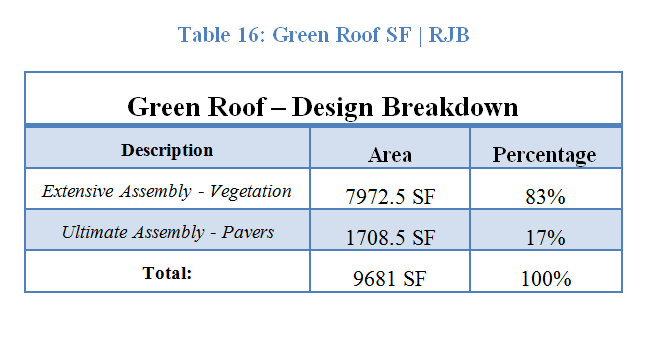 Conclusion & Recommendations
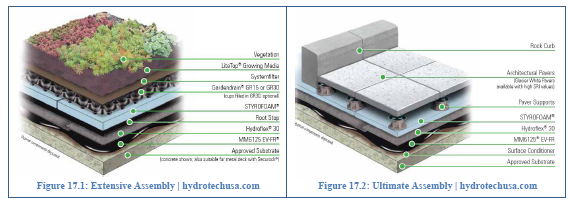 Acknowledgements
Robert Justin Barlow |  AE Senior Thesis  |  Construction Management Option
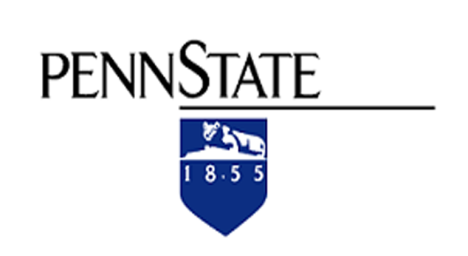 Introduction
Alternative Design
Project Background
Analysis # 1: Terra Cotta Rain Screen Redesign
Analysis #3 Removal of Habitable Green Roof Design
Alternate Design:

	Complete Removal of Green Roof
	Duro-Last Cool Zone
Analysis # 2: GPS Material Tracking System – Structural Steel
Analysis # 3: Removal of Habitable Green Roof Design
Habitable Green Roof
17% Ultimate Assembly
83% Extensive Assembly
Existing Bookstore Roof
Habitable Green Roof
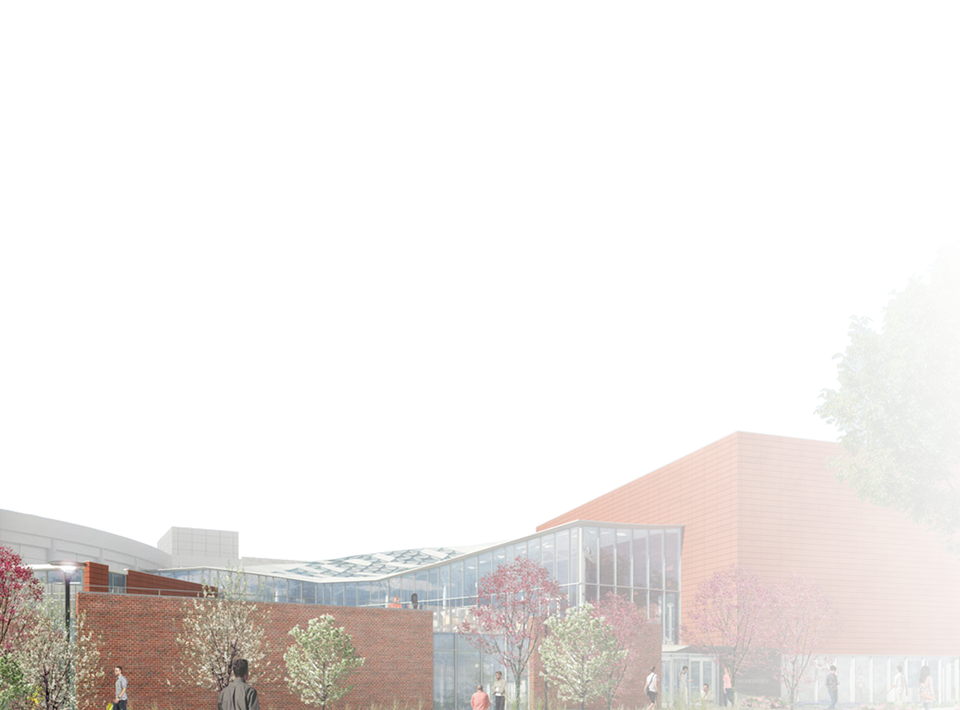 Alternative Design
Carbon Footprint
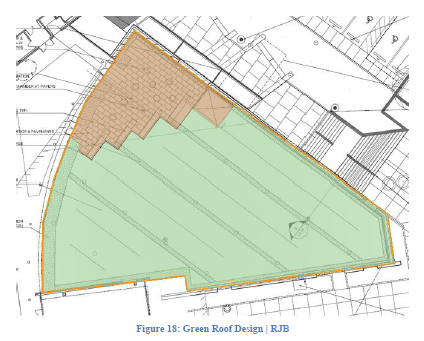 Schedule & Cost
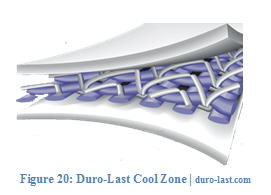 Conclusion & Recommendations
Acknowledgements
Robert Justin Barlow |  AE Senior Thesis  |  Construction Management Option
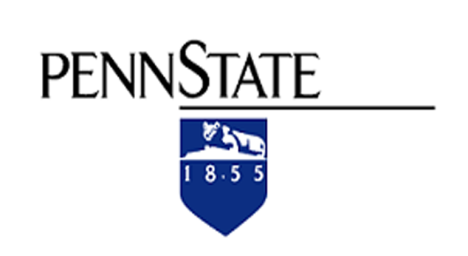 Introduction
Carbon Footprint
Project Background
Analysis # 1: Terra Cotta Rain Screen Redesign
Analysis #3 Removal of Habitable Green Roof Design
Analysis # 2: GPS Material Tracking System – Structural Steel
Analysis # 3: Removal of Habitable Green Roof Design
Carbon Offset:  (Compared to black roofs)
	
	Green Roof:  35 tons of CO2
	White Roof:  90 tons of CO2

  Green Roof Benefit:
  	
	Extensive Green Roofs: 0.5-0.8” of water retention
	Heat Island Effect
Habitable Green Roof
17% Ultimate Assembly
83% Extensive Assembly
Existing Bookstore Roof
Alternative Design
Complete Removal
Duro-Last Cool Zone Assembly
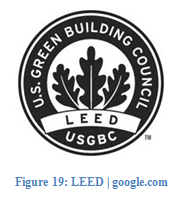 Habitable Green Roof
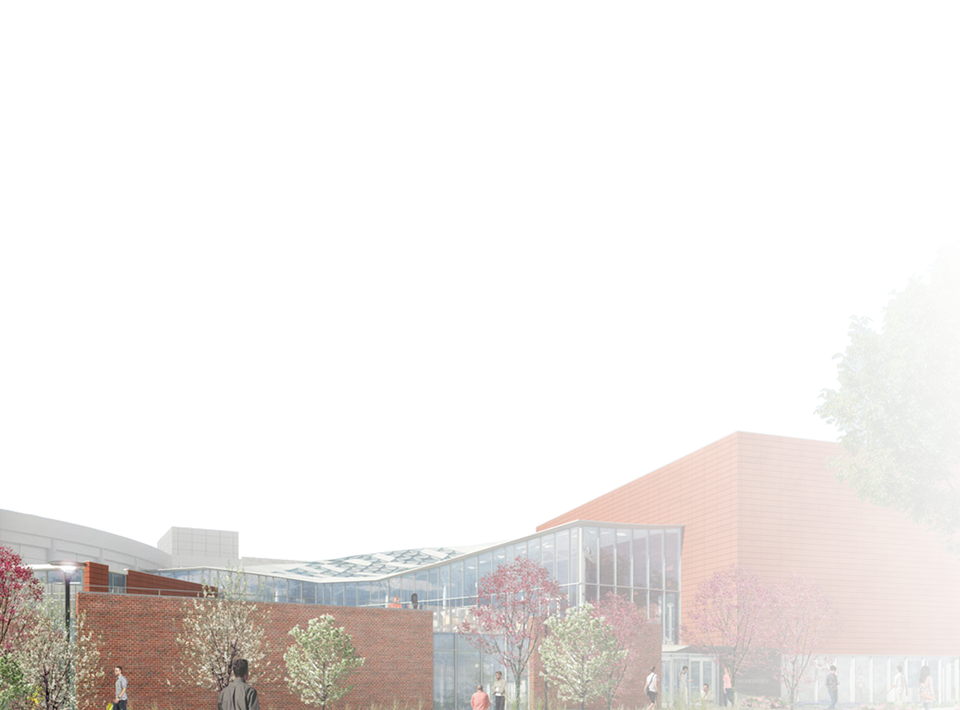 Alternative Design
Carbon Footprint
Schedule & Cost
Conclusion & Recommendations
Acknowledgements
Robert Justin Barlow |  AE Senior Thesis  |  Construction Management Option
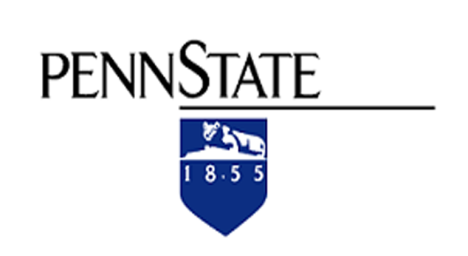 Introduction
Schedule & Cost Evaluation
Project Background
Analysis # 1: Terra Cotta Rain Screen Redesign
Analysis #3 Removal of Habitable Green Roof Design
Schedule:  
	40 Day Savings
	Green Roof: 55 Day Duration
	White Roof: 15 Day Duration

  Cost:  $154,896.00 Savings
Analysis # 2: GPS Material Tracking System – Structural Steel
Analysis # 3: Removal of Habitable Green Roof Design
Habitable Green Roof
17% Ultimate Assembly
83% Extensive Assembly
Existing Bookstore Roof
Alternative Design
Complete Removal
Duro-Last Cool Zone Assembly
Habitable Green Roof
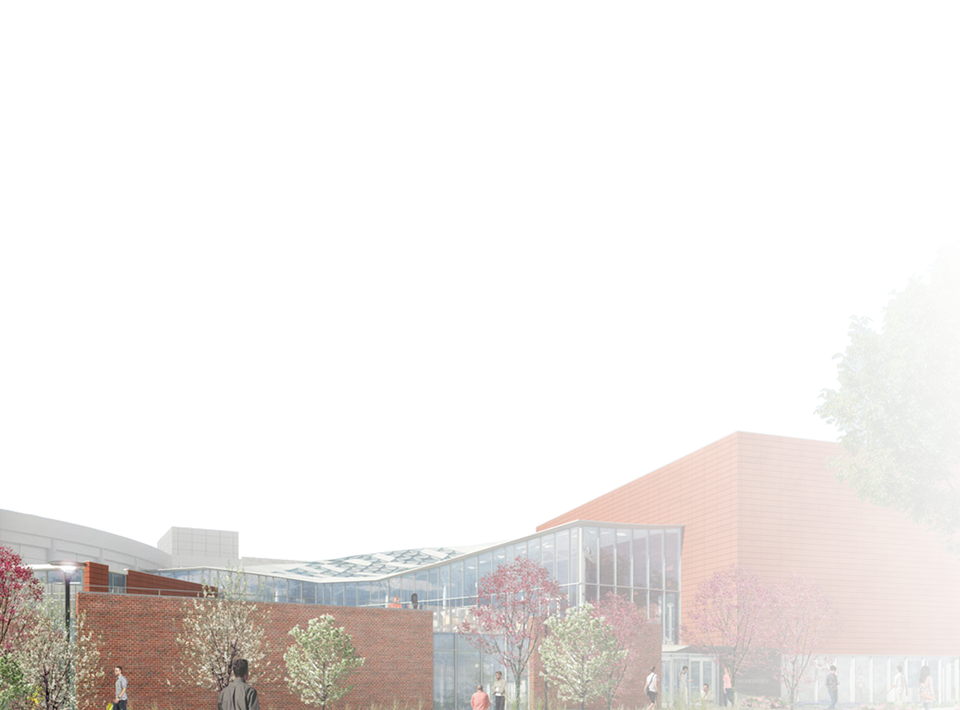 Alternative Design
Carbon Footprint
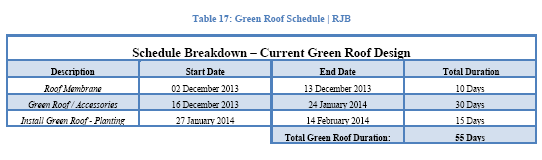 Schedule & Cost
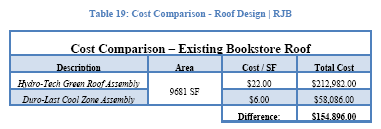 Carbon Footprint
Green Roof: 35 tons CO2
White Roof: 90 tons CO2
Conclusion & Recommendations
Acknowledgements
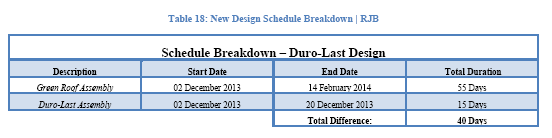 Robert Justin Barlow |  AE Senior Thesis  |  Construction Management Option
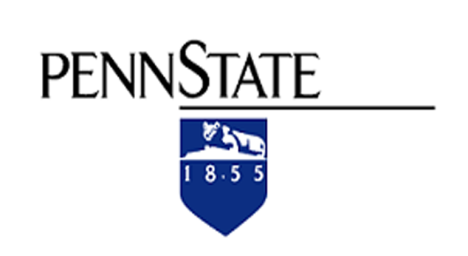 Introduction
Conclusion & Recommendations
Project Background
Analysis # 1: Terra Cotta Rain Screen Redesign
Analysis # 2: GPS Material Tracking System – Structural Steel
Analysis #1: Terra Cotta

Brick Veneer Alternate Design
6 Day Savings
$64,142.18 Savings
Similar Thermal Properties
Acceptable Loading Difference

Recommendation
The Project Team should Accept
Analysis #2: GPS Tracking

Just-In-Time Delivery
Intelliwave Technologies SiteSense
215 GPS Units
Ensure Quality Control
$88,158.00 Expense

Recommendation
The Project Team should not Accept
Analysis #3: Green Roof

Complete Removal of Green Roof
Duro-Last Cool Zone
White Roof  CO2 Benefits
40 Day Savings
$154,896.00 Savings

Recommendation
The Project Team should Accept
Analysis # 3: Removal of Habitable Green Roof Design
Conclusion & Recommendations
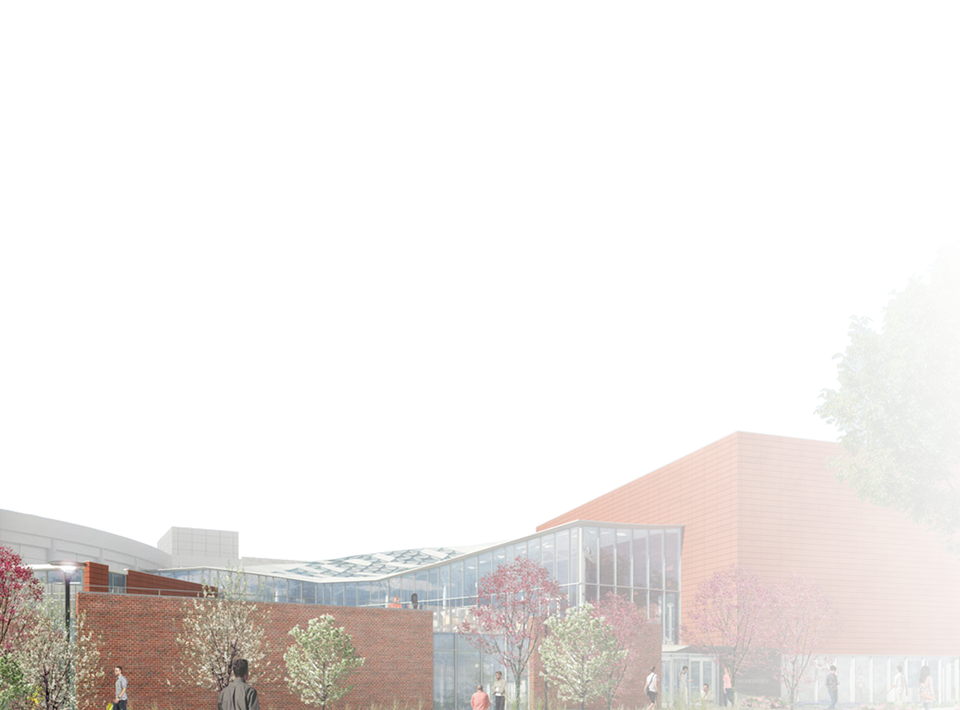 Acknowledgements
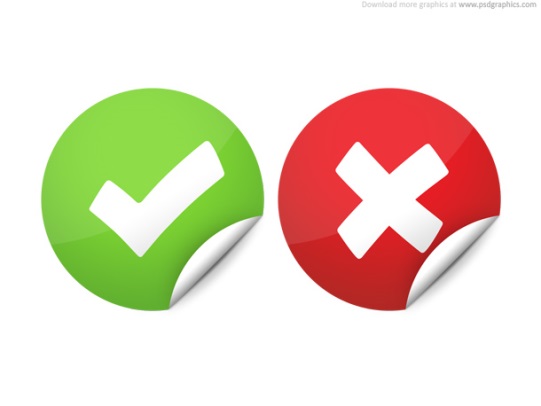 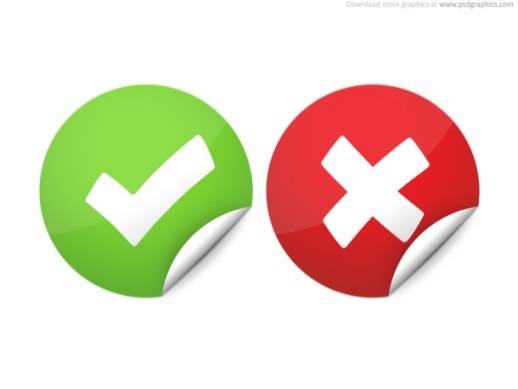 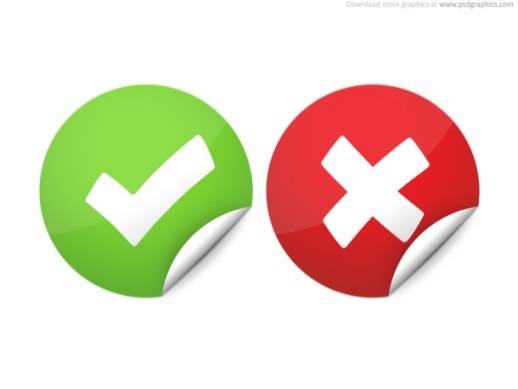 Robert Justin Barlow |  AE Senior Thesis  |  Construction Management Option
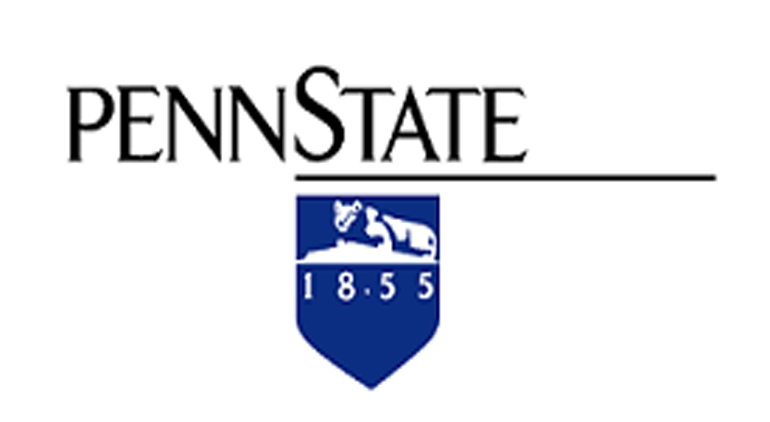 Introduction
Acknowledgements
Project Background
Analysis # 1: Terra Cotta Rain Screen Redesign
Analysis # 2: GPS Material Tracking System – Structural Steel
Academic Acknowledgments
Penn State AE  Faculty & Staff
  Dr. Robert Leicht
  Prof. Kevin Parfitt
Ray Sowers

Special Thanks
Gilbane Project Team
Dereck Stoeckelin
Family & Friends
Analysis # 3: Removal of Habitable Green Roof Design
Conclusion & Recommendations
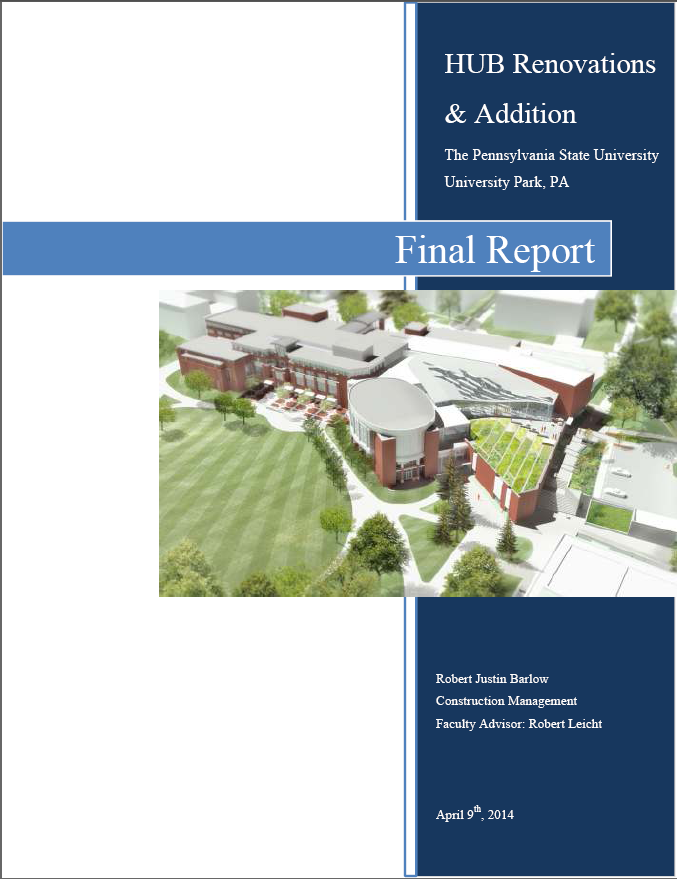 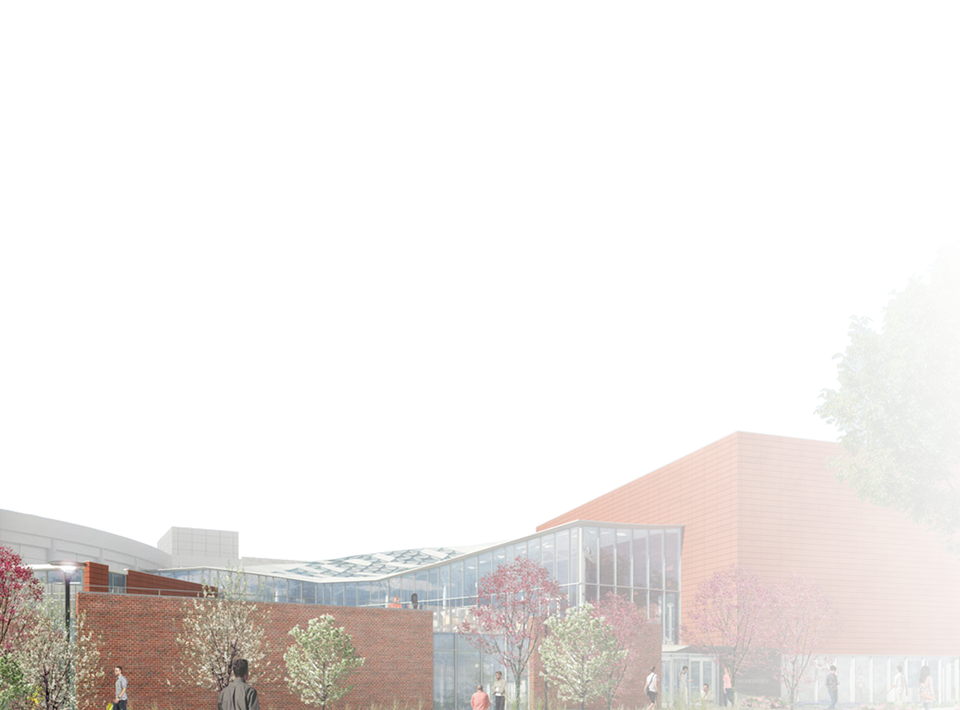 Acknowledgements
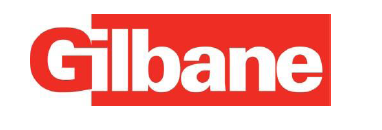 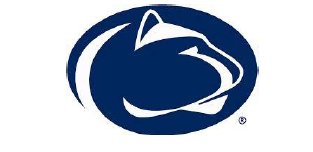 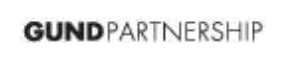 Robert Justin Barlow |  AE Senior Thesis  |  Construction Management Option
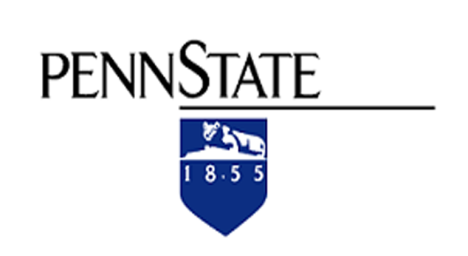 Introduction
Project Background
Analysis # 1: Terra Cotta Rain Screen Redesign
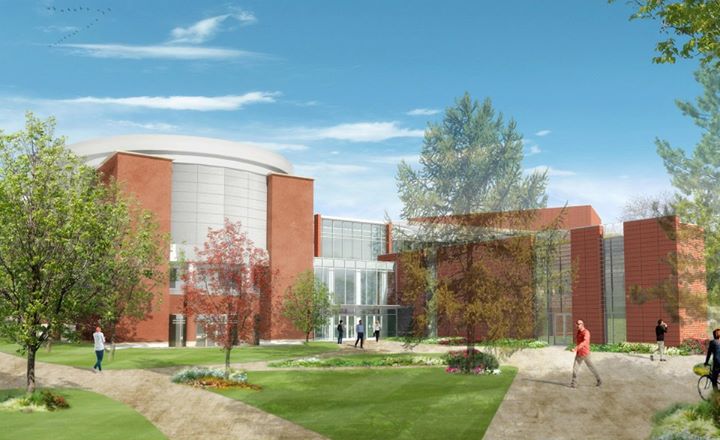 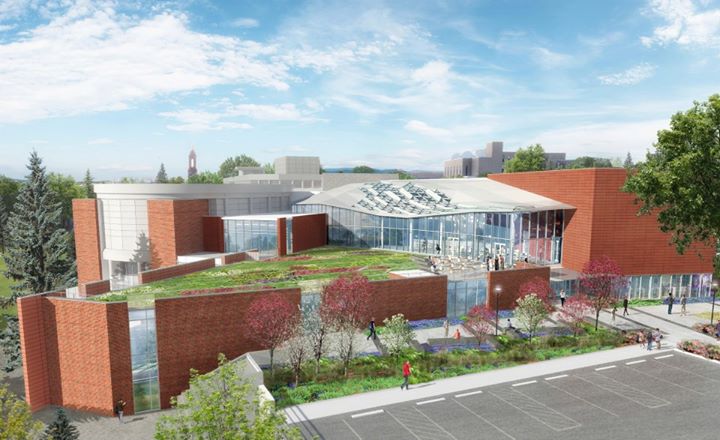 Analysis # 2: GPS Material Tracking System – Structural Steel
Analysis # 3: Removal of Habitable Green Roof Design
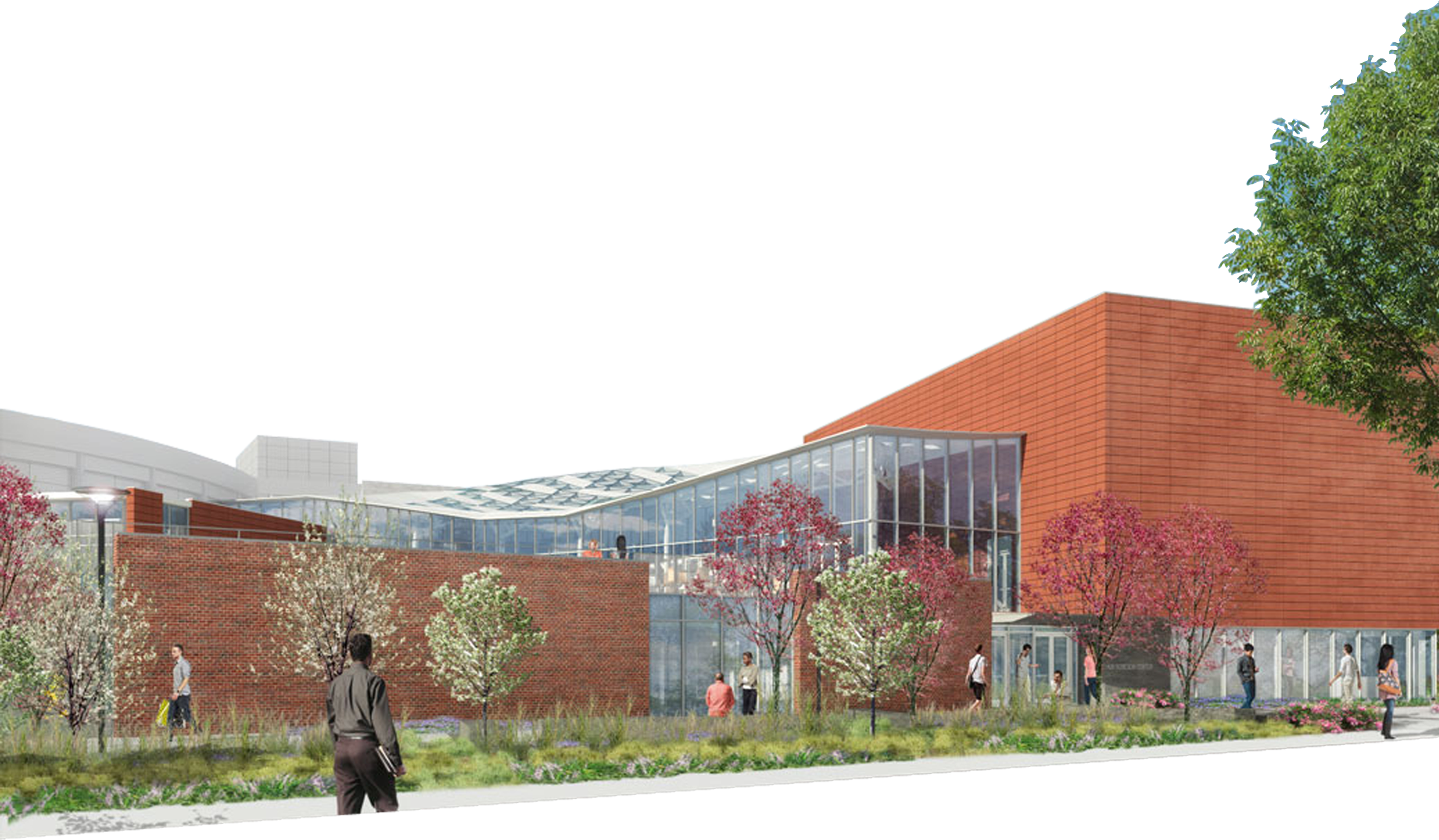 HUB RENOVATIONS & ADDITION
Conclusion & Recommendations
UNIVERSITY PARK, PA
Acknowledgements
The Pennsylvania State University Architectural Engineering Senior Capstone Project
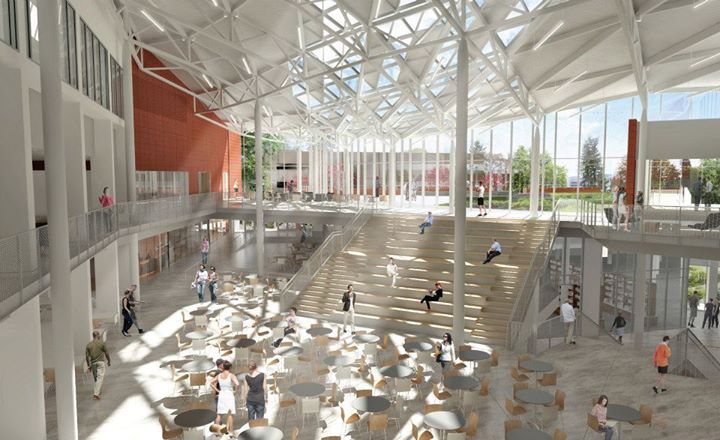 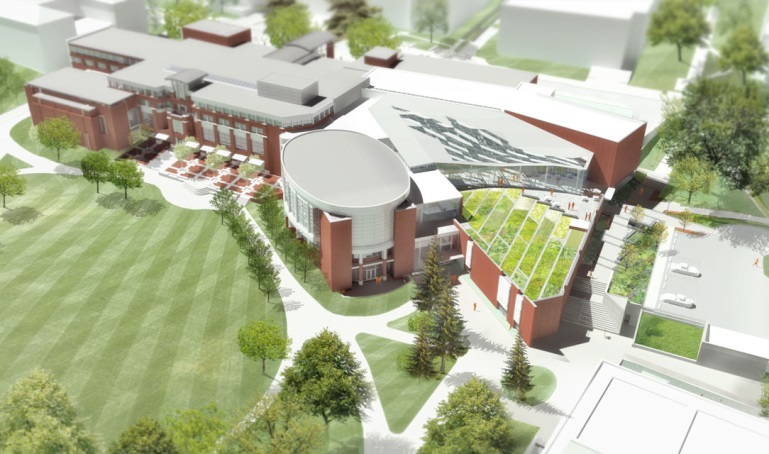 Robert Justin Barlow   |   Construction Management Option
Advisor: Dr. Robert M. Leicht